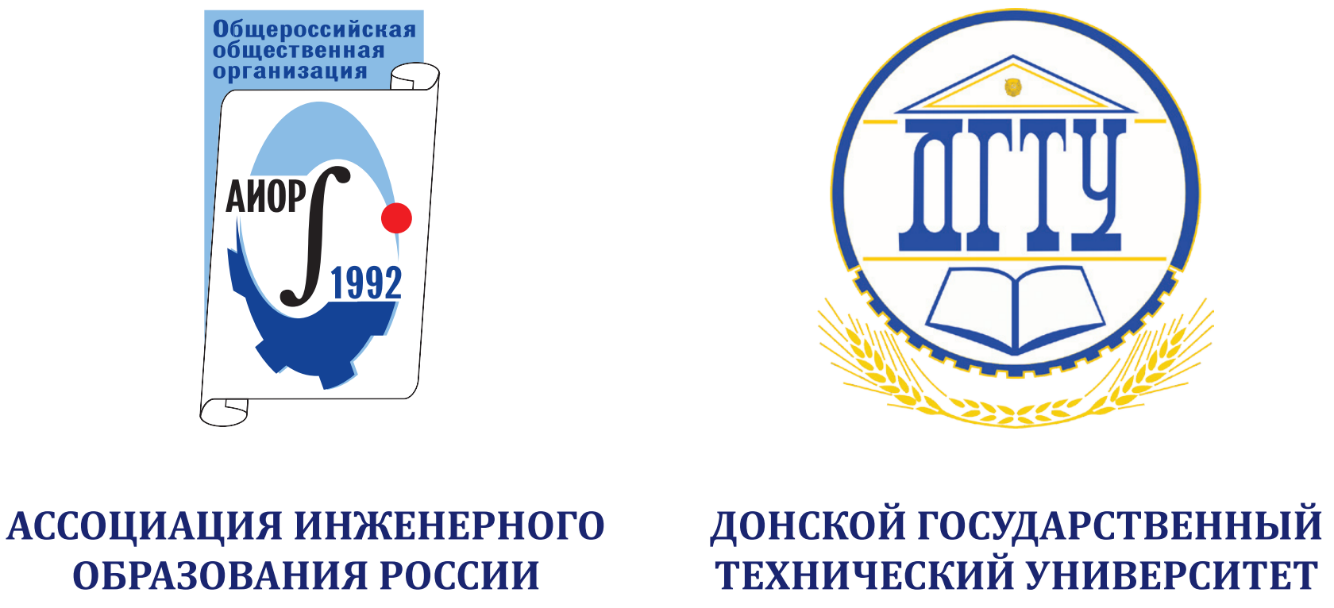 Опыт привлечения производственных предприятий в проектном обучении при подготовке инженерно-технических кадров
Наумов Иван Иванович, кандидат технических наук, 
доцент кафедры «Радиоэлектронные и электротехнические системы и комплексы», 
Институт сферы обслуживания и предпринимательства (филиал) ДГТУ в г.Шахты
Предпосылки взаимодействия с производством
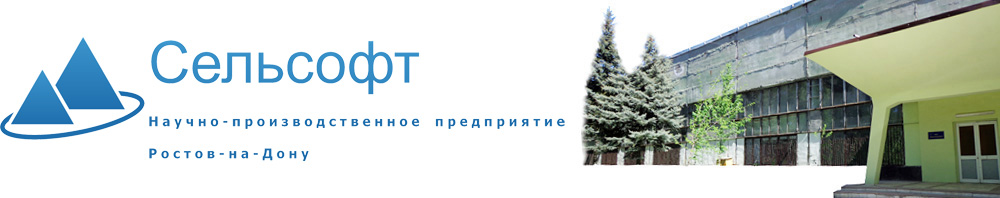 О КОМПАНИИ
Год образования - 1993
Виды деятельности: 
Разработка и производство оборудования связи.
Разработка ведомственных и корпоративных сетей связи, поставка комплексов оборудования и монтаж.
Специализация: аэронавигация, аэропорты, добывающая отрасль, силовые структуры, речной и морской флот.
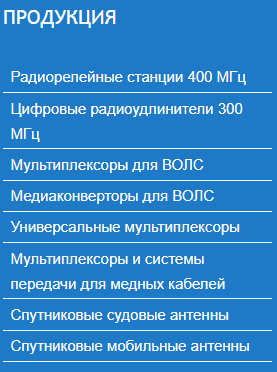 http://www.selsoft.ru
Предпосылки взаимодействия с производством
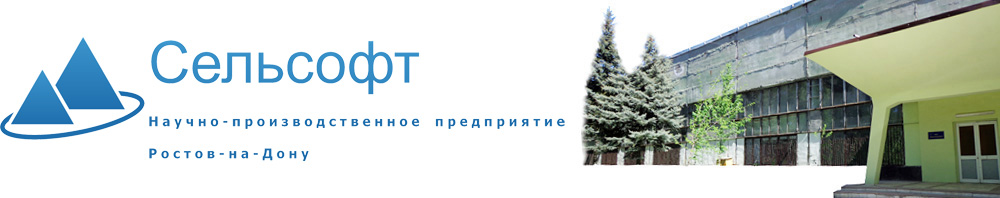 Научный и производственный потенциал:
Составляют выпускники Шахтинского технологического, Новочеркасского политехнического и Таганрогского радиотехнического институтов. 
Средний возраст учёных и инженеров-конструкторов - 30 лет.

Конструкторское бюро состоит из 3-х отделов:
Отдел оборудования фиксированной связи.
Отдел оборудования спутниковой и подвижной связи.
Отдел автоматизированных систем управления и антенных электроприводов.
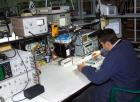 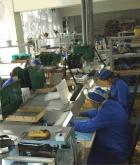 http://www.selsoft.ru
Результат сотрудничества
Институт: высококвалифицированные кадры, помещение, коммуникации.
Предприятие: оборудование, производственный опыт, деловые и партнерские связи.
Учебно-производственная лаборатория "Системы связи"
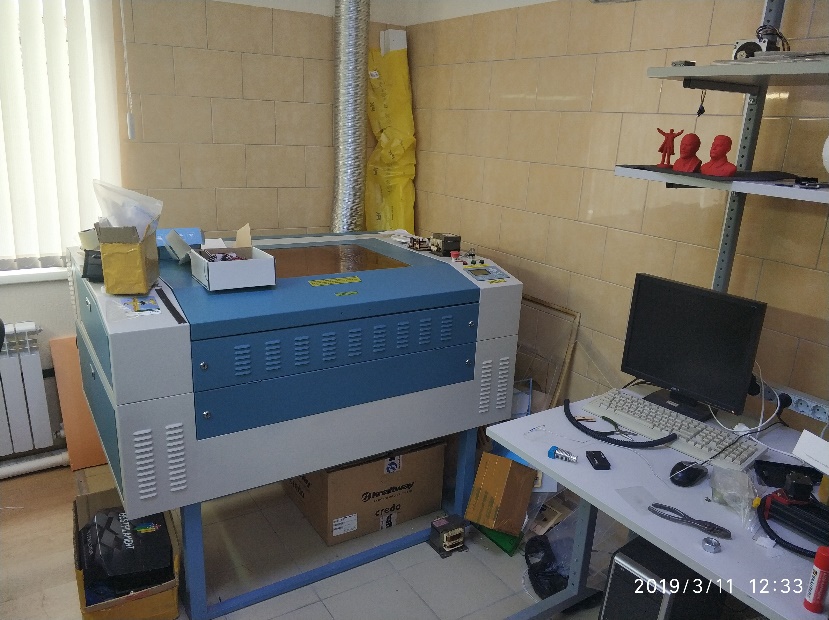 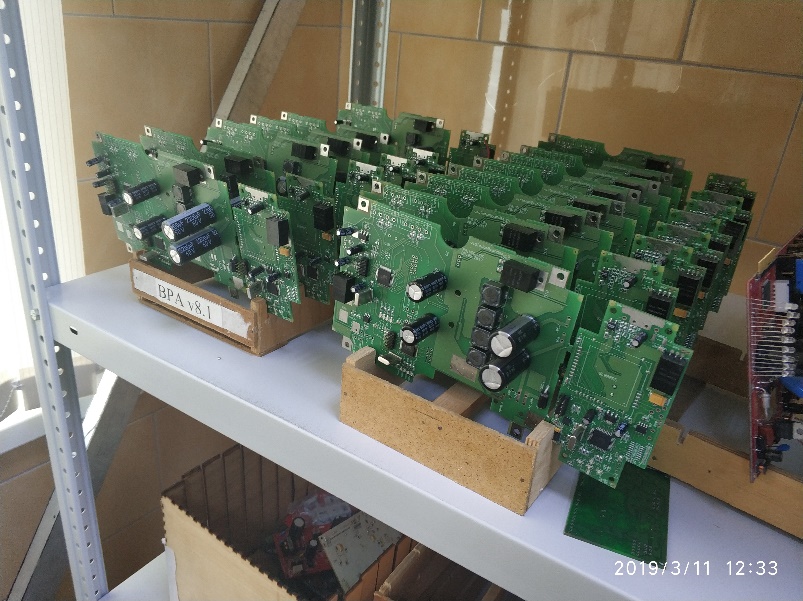 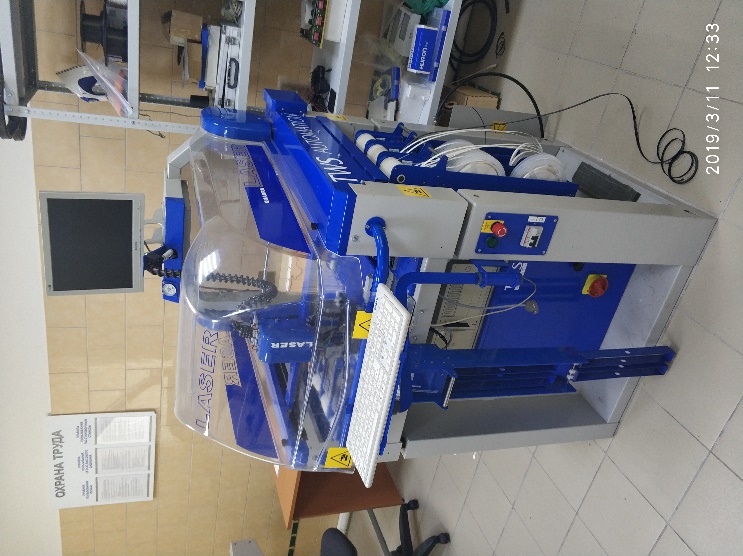 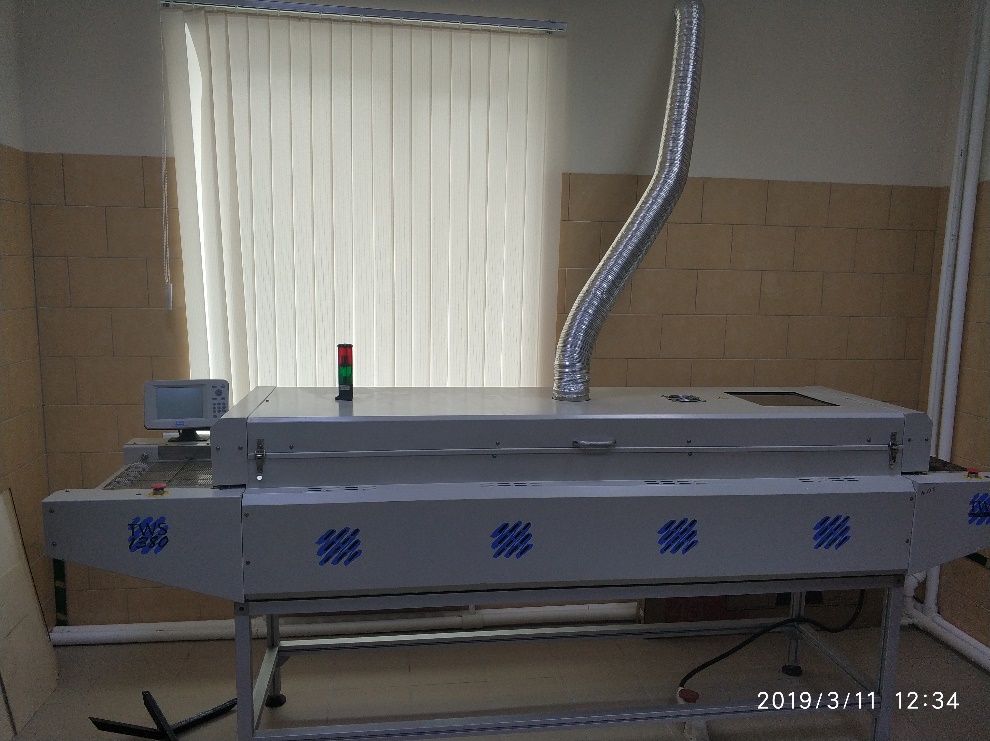 http://www.sssu.ru
Практическая польза
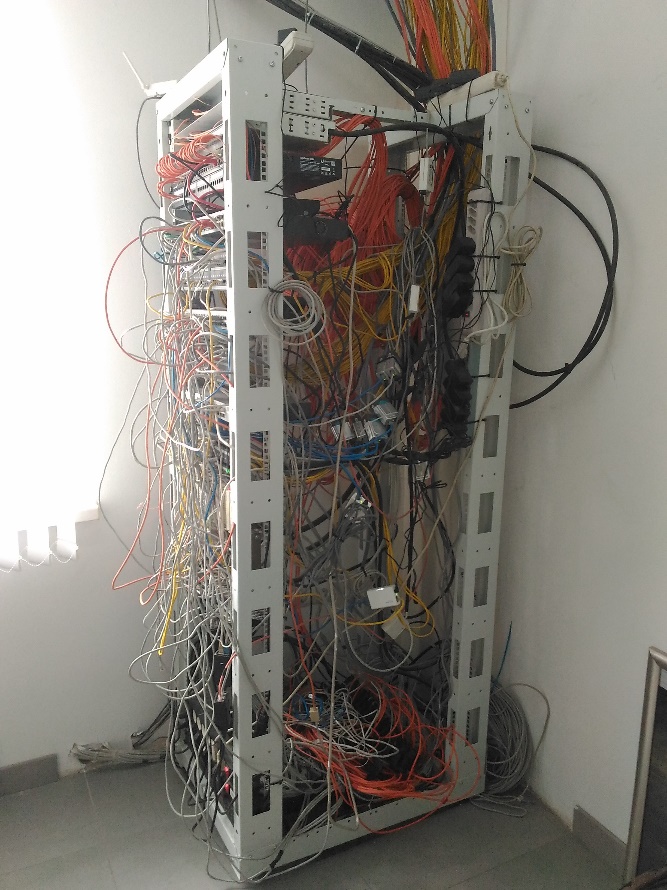 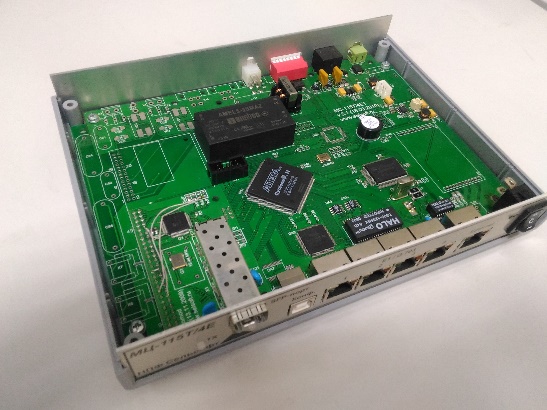 Для кафедры:
Актуальная исследовательская повестка;
Выполнение востребованных и коммерциализуемых НИОКР;

Для студентов:
База практик в широком смысле;
Настоящее проектное обучение;
Работа на производственном оборудовании;
Заработок;

Для предприятия:
Подготовка востребованных и качественных сотрудников;
Уменьшение производственных издержек;
Позиционирование(продвижение) себя под брендом ДГТУ;
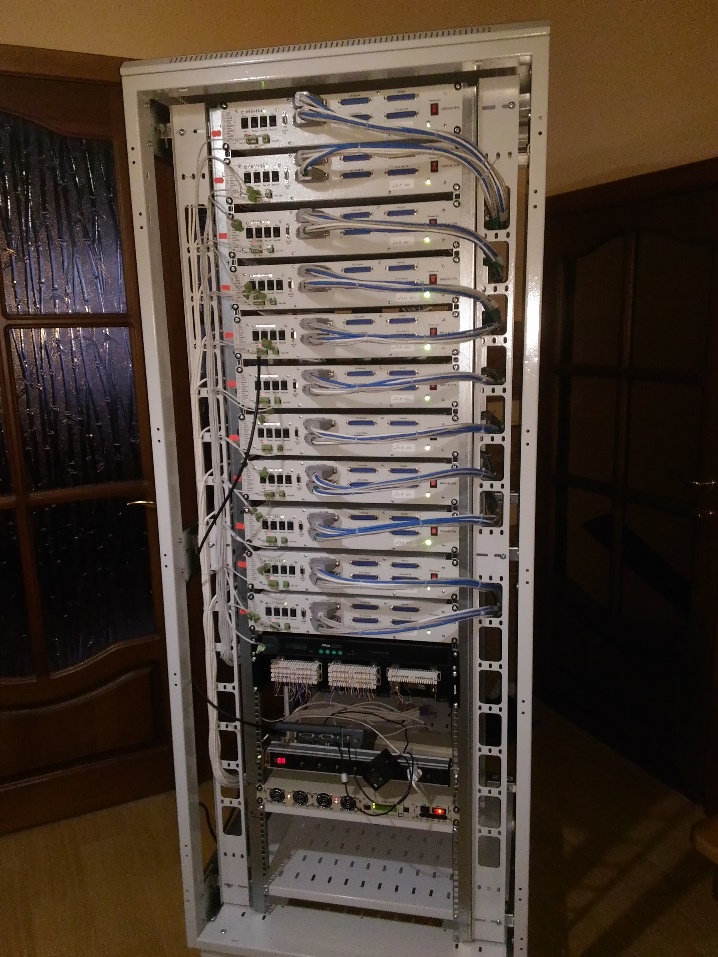 Перспективы сотрудничества
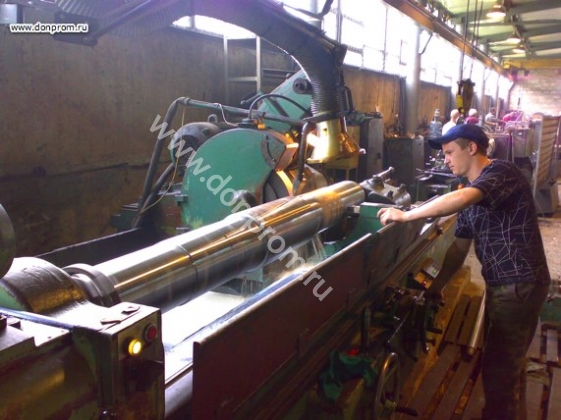 Привлечение новых производственных партнеров ООО ПКФ "Эрстед";




Создание актуальных учебных программ;




Привлечение современного оборудование в образовательный процесс (ОВЕН, КИП-Сервис, ЦИТР ПК «Гараж»).
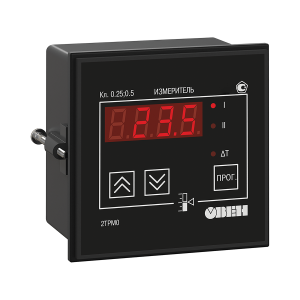 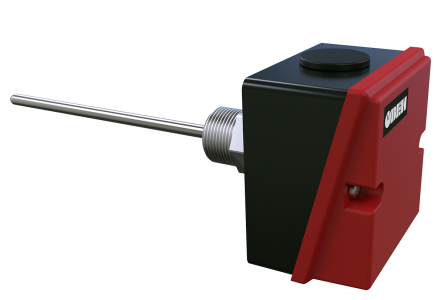 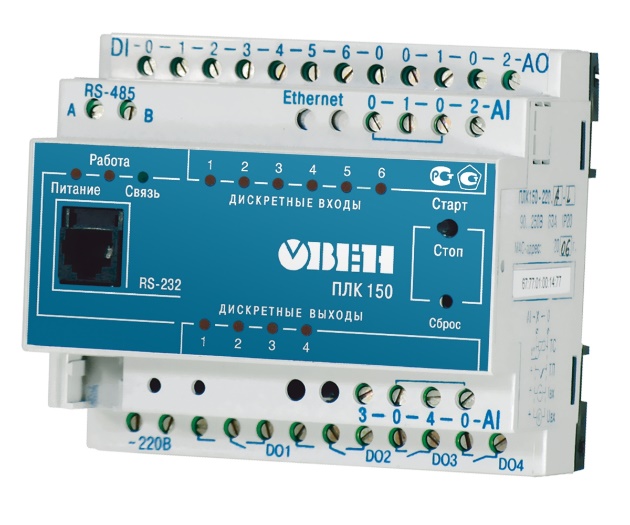